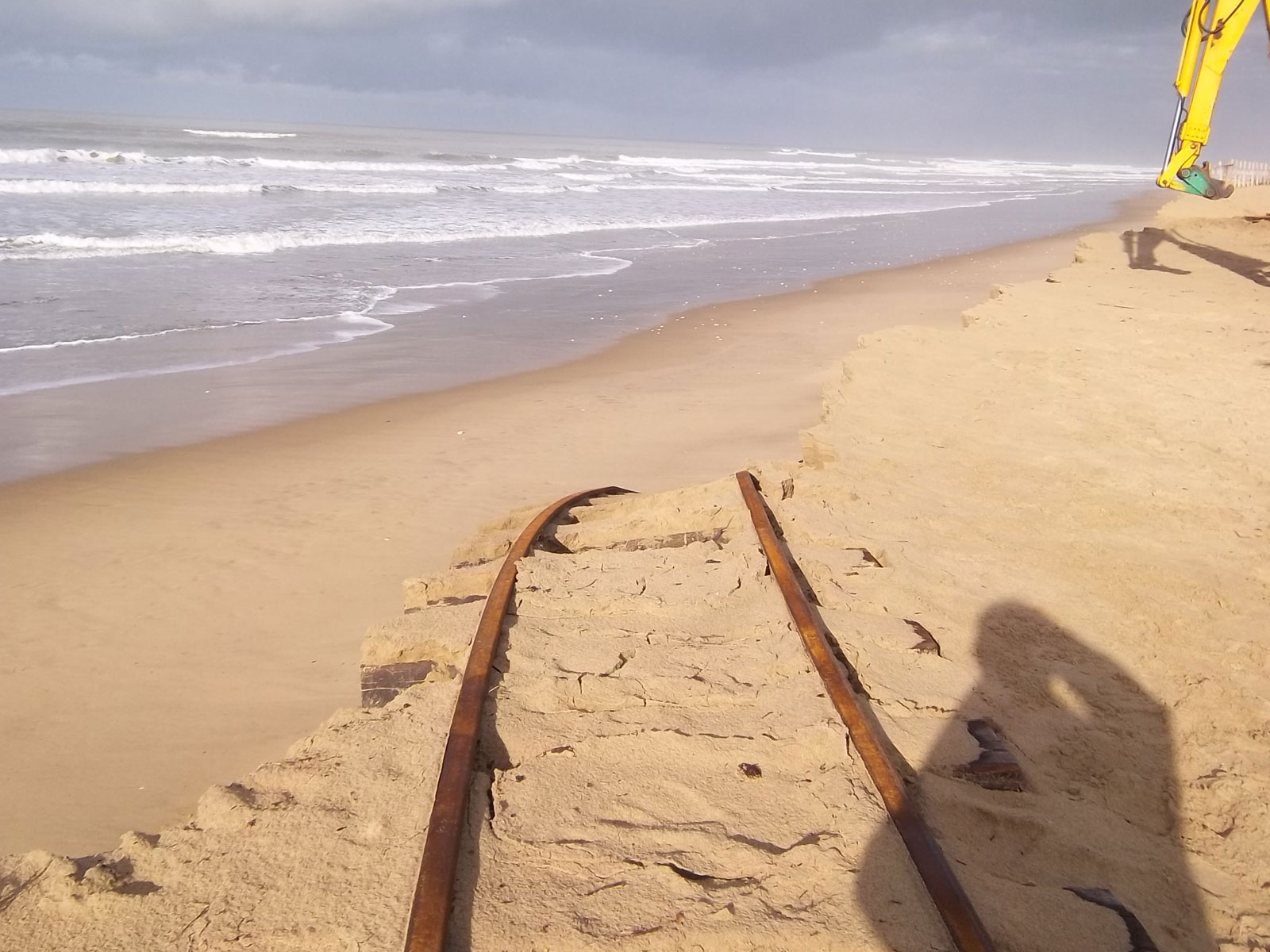 Likely and high-end impacts of regional sea-level rise on the erosion of European sandy coasts under high greenhouse gas emissions scenario

Rémi Thiéblemont1, Gonéri Le Cozannet1, Alex Toimil2, Benoît Meyssignac3 & Iñigo Losada2

1BRGM – French Geological Survey
2IH-Cantabria
3LEGOS - CNES/CNRS
http://www.le-ptit-train.com/environnement.htm#gallery-5
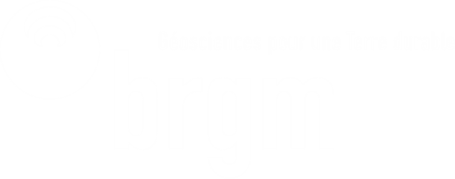 EGU VIRTUAL MEETING
MAY. 7th 2020
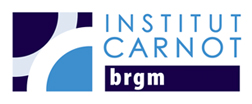 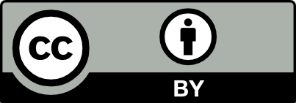 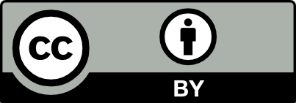 INTRODUCTION
Global sea-level projections
1.5
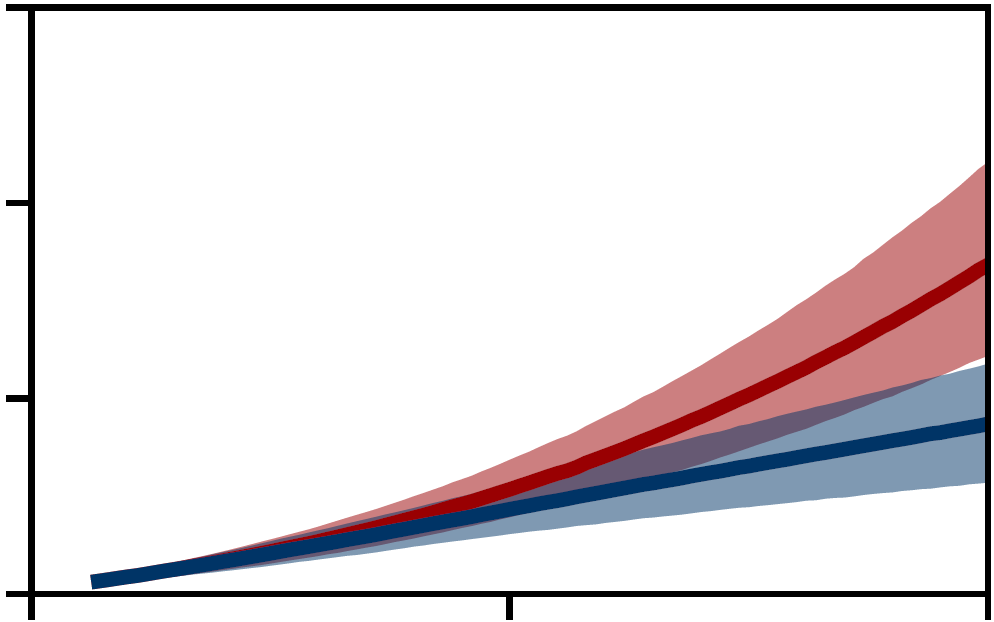 RCP8.5
RCP2.6
High-end scenarios
(e.g. Stammer et al., 2019)
1.1 m
1.0
Global Mean Sea-Level (m)
0.5
0.3 m
SROCC, 2019
0.0
2000
2050
2100
What is the impact of high-end sea-level projections on the retreat of European shoreline ?
2
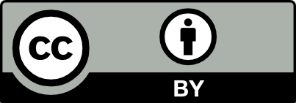 WORKFLOW
EUROSION Coastal Geomorphology
Relative Sea-Level Change
Identifying sandy coast segments (~25% of total length)
3 scenarios : 
RCP8.5
High-End A (83rd of RCP8.5)
High-End B (worst model)
2 approaches:
1% constant slope 
Deltares global slope dataset (Athanasiou et al., 2019)
SLR-induced Shoreline Retreat Model
Bruun Rule*
Sandy Shoreline Change Projections at European Scale
*controversial, but delivers larger erosion impacts than the alternative PCR model (Ranasinghe et al., 2011)
3
[Speaker Notes: Say orally how much of sandy coast segments]
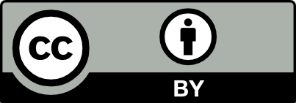 SEA-LEVEL PROJECTIONS & BEACH SLOPES
RSLR projections (2100 minus 1986-2005)
High-End B – Worst model case
Median Nearshore Slope/Country
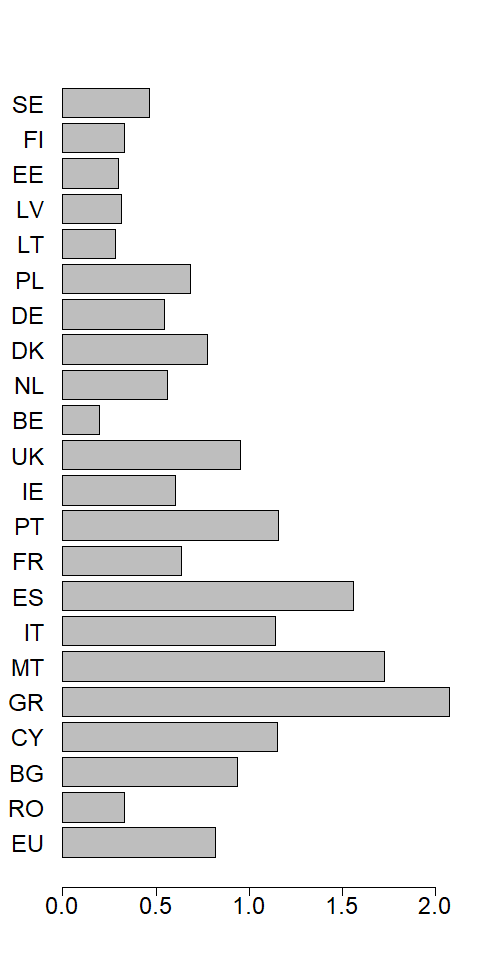 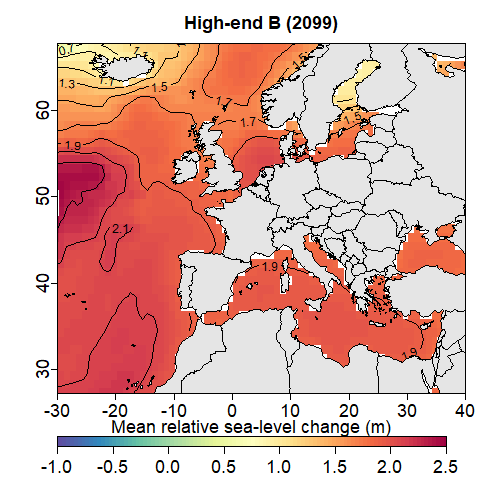 Baltic
North Sea
Atlantic
Med. Sea
B. S
ΔRSLCRCP8.5-med > 0.7 m
ΔRSLCHigh-end-B > 1.7 m
Slope (%)
4
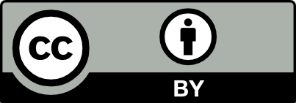 RESULTS
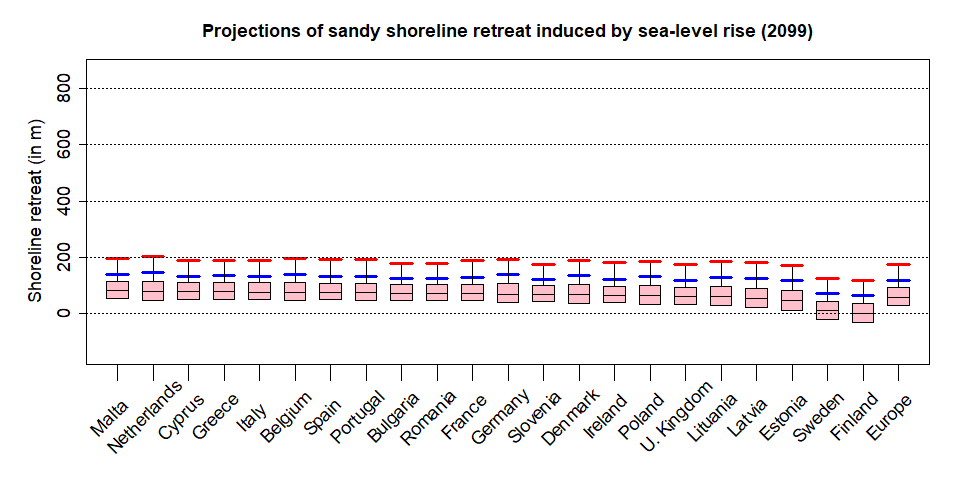 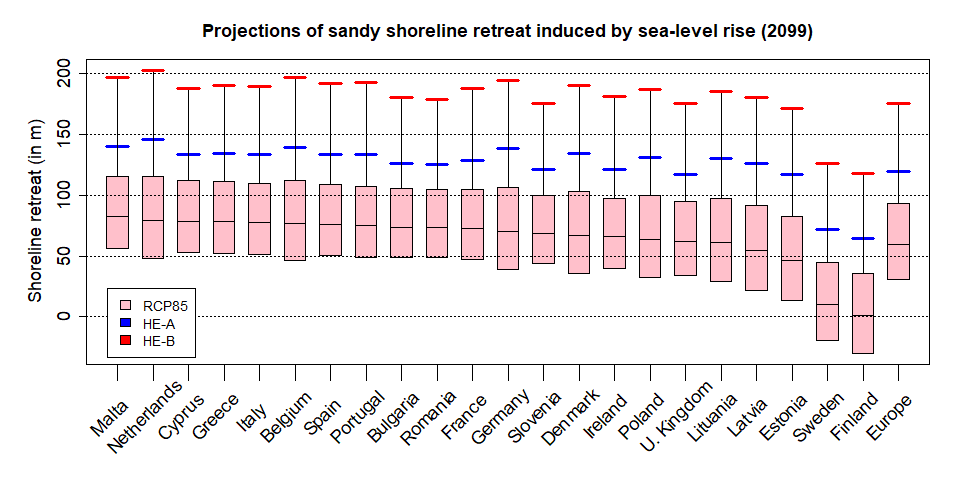 Shoreline changes per country in 2100 – 1% slope case
Baltic Countries overall less impacted due to the GIA influence
The relative contribution of the different components to regional SLR varies with scenarios => source of uncertainty in future projections.
5
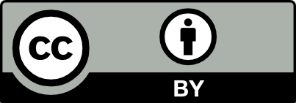 RESULTS
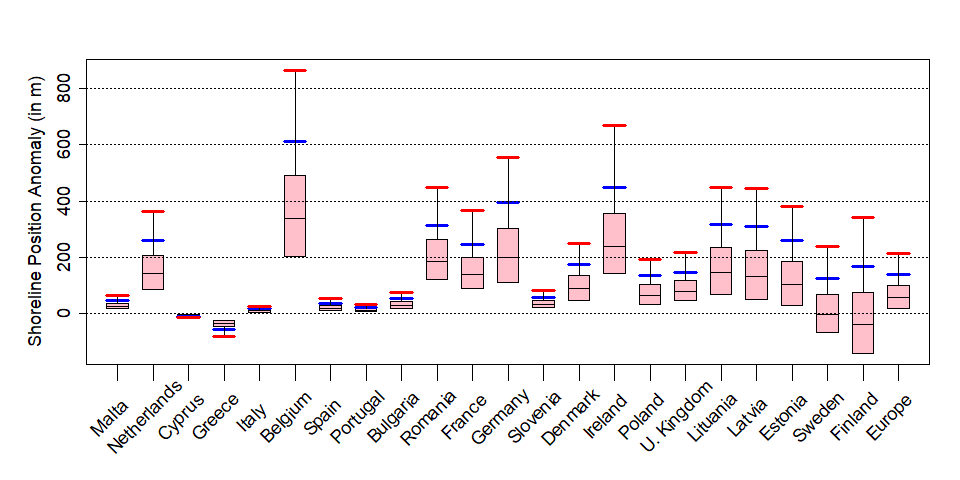 Shoreline changes per country in 2100 – (Deltares-1%) slope case
Larger shoreline retreats are projected for Europe when variations in nearshore slope are considered.
Accounting for nearshore slopes leads to large regional variability
Larger projected erosion in Northern Europe than Southern Europe, particularly under high-end scenarios,
6